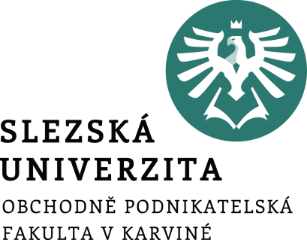 METODY KALKULACE
Ing. Markéta Šeligová, Ph.D.
Příklad
Podnik má v plánu v měsíci červen vyrobit 6 000 kusů výrobků jediného druhu. 

Dle norem je stanoven přímý materiál na 900 Kč na jeden kus a přímé mzdy na 560 Kč na jeden kus. 

Rozpočtovaná výrobní režie činí 1 800 000 Kč, rozpočtovaná správní režie činí 960 000 Kč. 

Sestavte předběžnou kalkulaci výrobku na úrovni vlastních nákladů výkonu.
[Speaker Notes: csvukrs]
Řešení
[Speaker Notes: csvukrs]
Příklad
Podnik vyrábí 3 výrobky, které jsou navzájem podobné, avšak liší se rozměrem. Náklady na výrobu výrobků činily      5 280 000 Kč. Sestavte kalkulaci výrobků A, B, C, jejichž počet a rozměry jsou zachyceny v následující tabulce:
[Speaker Notes: csvukrs]
Řešení
[Speaker Notes: csvukrs]
Řešení
[Speaker Notes: csvukrs]
Řešení
[Speaker Notes: csvukrs]
Děkuji za pozornost